ТЕМА №4.
МІЖНАРОДНИЙ МЕХАНІЗМ ЗАБЕЗПЕЧЕННЯ ГЕНДЕРНОЇ РІВНОСТІ
ПЛАН ЛЕКЦІЇ:
1. Основні міжнародні акти, що визначають стандарти гендерної рівності.
2. Міжнародні інституції, що забезпечують гендерну рівність.
3. Міжнародний досвід протидії гендерно обумовленому насильству.
4. Практика Європейського суду з прав людини у сфері забезпечення гендерної рівності.
РЕКОМЕНДОВАНА ЛІТЕРАТУРА:
Гончарова Ю. А. Роль та місце принципу ґендерної рівності в сучасному міжнародному праві: автореф. дис. канд. юрид. наук. Київ, 2017. 26 с. 
Грицай І. О. Принцип гендерної рівності: вітчизняний досвід та міжнародні стандарти. Jurnalul juridic national: teorie şi practică. 2018. № 3 (31). Т. 2. С. 13-16.
Левченко К. Б. Реалізація в Україні положень міжнародно-правових актів з прав жінок (на прикладі Конвенції ООН «Про ліквідацію всіх форм дискримінації щодо жінок»). Харків: Вид-во Нац. ун-ту внутрішніх справ, 2003. 40 с. 
Мельник Т. М. Творення суспільства гендерної рівності: міжнародний досвід. Закони зарубіжних країн з гендерної рівності: підручник. Київ: Стілос, 2010. 440 с.
Христова Г. О., Кочемировська О. О. Позитивні дії в механізмі забезпечення рівних прав та можливостей жінок і чоловіків: міжнародний досвід та українські перспективи: навч. посібник. Харків: Райдер, 2010. 200 с.
Нормотворчу діяльність щодо забезпечення принципу гендерної рівності на міжнародному рівні здійснюють
Україна, поділяючи цінності міжнародного співтовариства, приєдналась до переважної більшості міжнародних актів у цій сфері.
Основні міжнародні акти, що визначають стандарти рівності людей, їх соціальну цінність, незалежно від статі, можна поділити на загальні та спеціальні
Конвенція про ліквідацію всіх форм дискримінації щодо жінок від 1979 р. :
Конвенція встановлює зобов’язання держав-сторін
включити принцип рівноправності чоловіків і жінок у свої національні конституції або інше відповідне законодавство; 
вживати законодавчих та інших заходів, включаючи санкції там, де це необхідно, що забороняють будь-яку дискримінацію щодо жінок; 
встановити юридичний захист прав жінок на рівній основі з чоловіками та забезпечити за допомогою судів та інших установ ефективний захист жінок проти будь-якого акту дискримінації;
утримуватися від вчинення будь-яких дискримінаційних актів  або дій щодо жінок ; 
вживати всіх відповідних заходів для ліквідації щодо жінок з боку будь-якої особи, організації або  підприємства;
вживати заходів, включаючи законодавчі, щодо зміни або скасування чинних законів, постанов, звичаїв і практики, що являють собою дискримінацію щодо жінок;
скасувати всі положення свого кримінального законодавства, що являють собою дискримінацію щодо жінок.
Пекінська декларація та Платформа дій прийнята на четвертий Всесвітній конференції зі становища жінок 15 вересня 1995 року
189 країн підписали Платформу дій, яка мала сприяти поширенню гендерної рівності та скасуванню всіх дискримінаційних законів.
Конвенція Ради Європи про запобігання насильству стосовно жінок і домашньому насильству та боротьбу з цими явищами
СТРАТЕГІЯ ГЕНДЕРНОЇ  РІВНОСТІ РАДИ ЄВРОПИ НА 2018-2023 РОКИ
Основну увагу впродовж 2018-2023 років буде зосереджено на шести стратегічних напрямках:
1) Запобігання гендерним стереотипам та сексизму й боротьба з такими явищами.
2) Запобігання та боротьба з насильством щодо жінок і домашнім насильством.
3) Забезпечення рівного доступу жінок до правосуддя.
4) Досягнення збалансованої участі жінок і чоловіків у процесі прийняття політичних та суспільних рішень.
5) Захист прав жінок-мігрантів, жінок-біженців та жінок-шукачів притулку.
6) Реалізація стратегії досягнення гендерної рівності в усіх політиках та заходах.
Бенефіціарами нової стратегії є жінки та чоловіки, дівчата та хлопці, які проживають у 47 державах-членах Ради Європи, та суспільство в цілому. Уряди держав-членів займаються імплементацією нової стратегії на національному та місцевому рівнях у тісній співпраці з установами з питань гендерної рівності, органами з питань рівності та громадянським суспільством
Резолюція Ради Безпеки ООН 1325 «Жінки, мир, безпека» прийнята від 31 жовтня 2000 р.
4 основних сфери  реалізації Резолюції 1325:
Різні міжнародні організації  активно підтримують українські державні установи у створенні та реалізації політики гендерної рівності
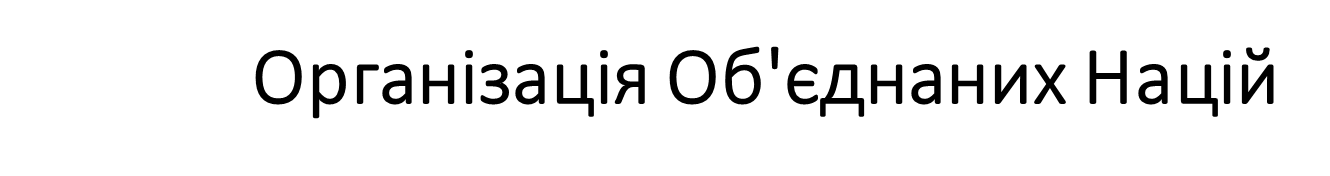 Ґендерна тематична група ООН – 
	це міжвідомчий механізм координації, метою якого є покращення ефективності діяльності системи ООН щодо запровадження ґендерної рівності через надання технічної підтримки, експертизи щодо ґендерного інтегрування та координації питань, пов’язаних з плануванням та адвокацією відповідно до Рамкової Програми Партнерства між Урядом України та ООН.
Ґендерна тематична група підтримує спільні зусилля агенцій ООН для прискорення включення ґендерних питань до всієї діяльності системи ООН та роботи координаційних механізмів, зокрема, через Рамкову Програму Партнерства, приділяючи особливу уваги найбільш гострим проблемам ґендерної нерівності.
Різними питаннями забезпечення принципу гендерної рівності в Україні безпосередньо чи опосередковано займаються: 
Управління Верховного комісара ООН з прав людини 
Фонд народонаселення ООН
Структура ООН з питань гендерної рівності та розширення прав і можливостей жінок 
Програма розвитку ООН та ін.
Рада Європи
Офіс Ради Європи в Україні є інституційною формою співробітництва між Урядом України та Радою Європи, створений для координації програм співробітництва Ради Європи.
Організація з безпеки і співробітництва в Європі
НАТО
Гендерний аспект у проведенні операцій та місій під проводом НАТО. Імплементація положень резолюції РБ ООН №1325 та інших відповідних резолюцій здійснюється також у сфері кризового врегулювання та під час проведення операцій і місій під проводом НАТО.